臺北e大數位學習網操作說明https://elearning.taipei/mpage/home
雲科大 服務學習組
進入臺北e大數位學習網
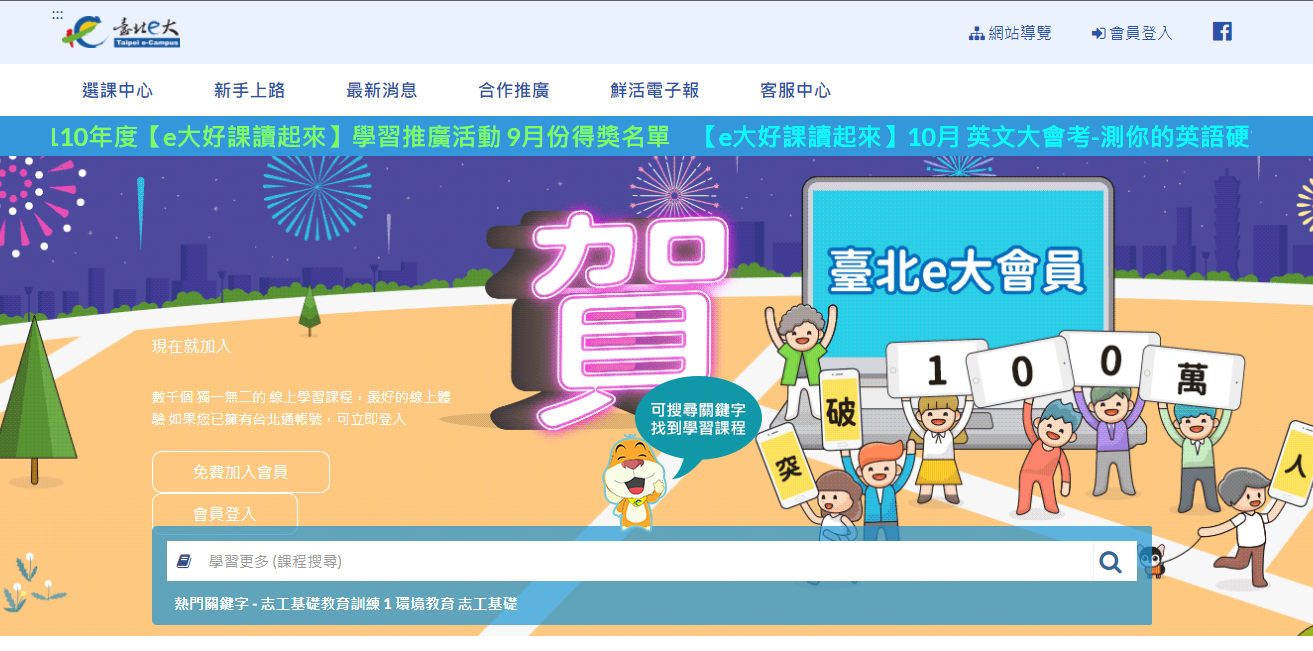 [Speaker Notes: 進入臺北e大數位學習網]
進入臺北e大數位學習網
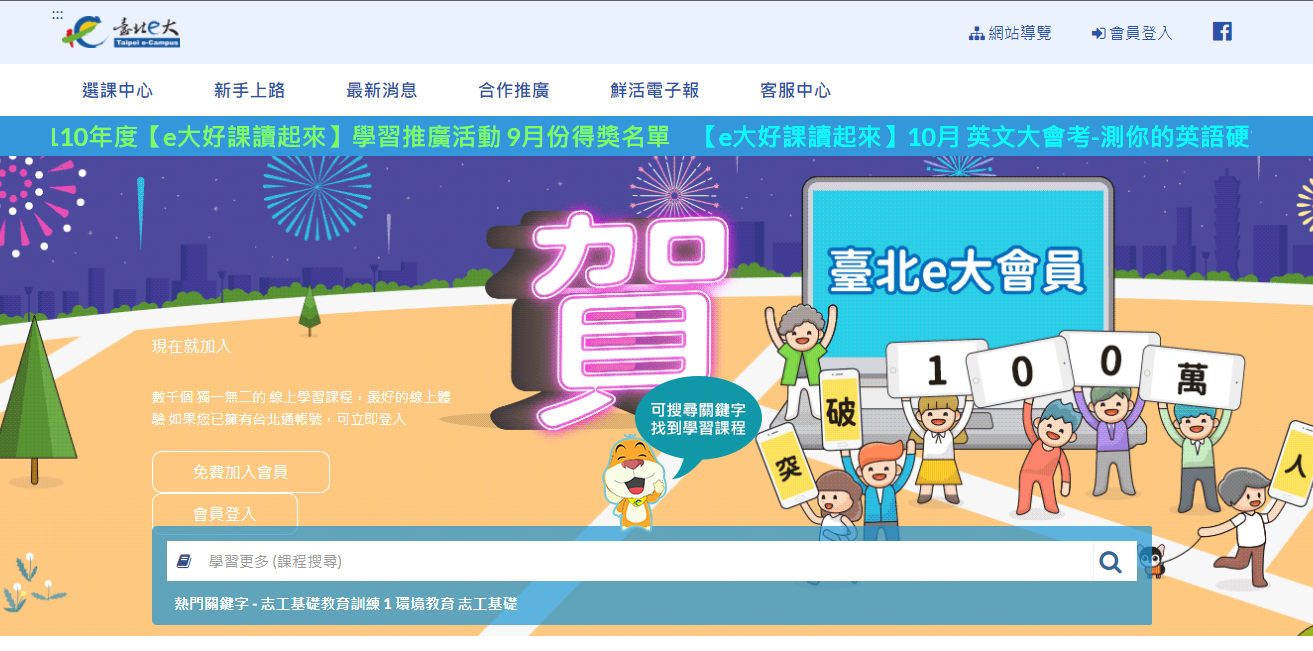 點選免費加入會員
[Speaker Notes: 點選免費加入會員]
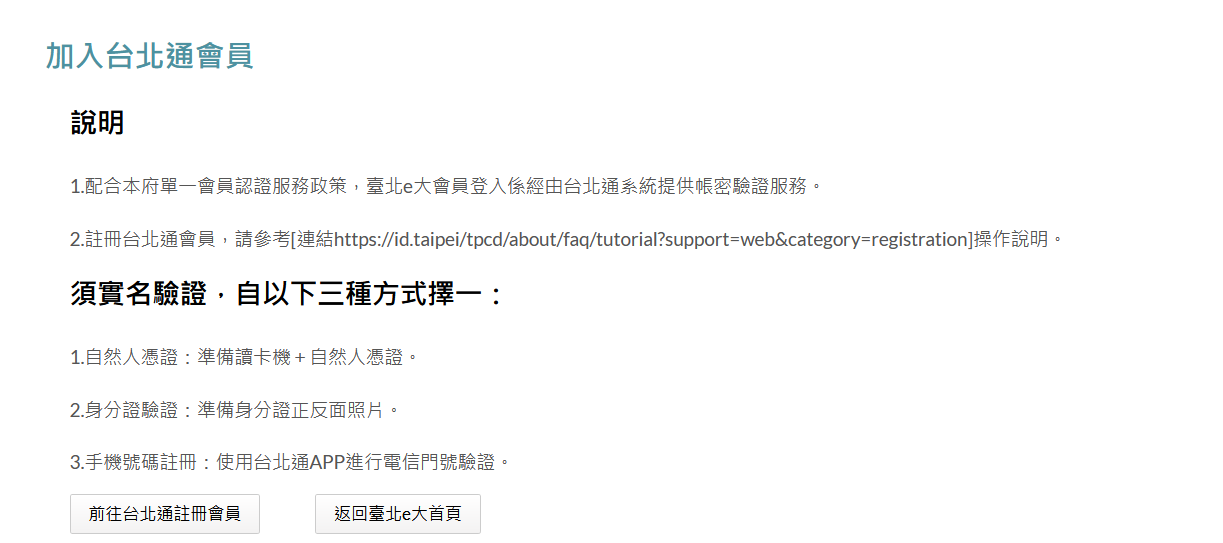 點選前往『台北通』註冊金質會員
[Speaker Notes: 點選前往台北通註冊金質會員]
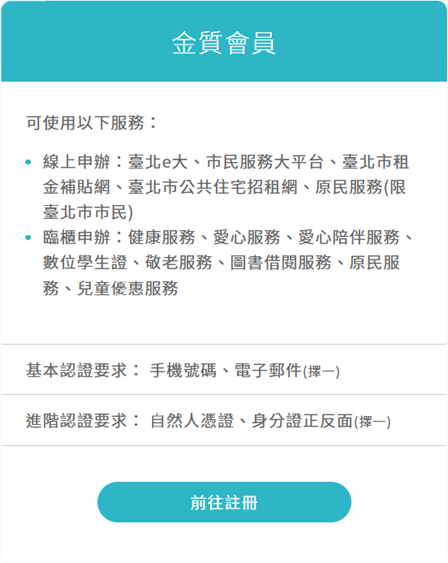 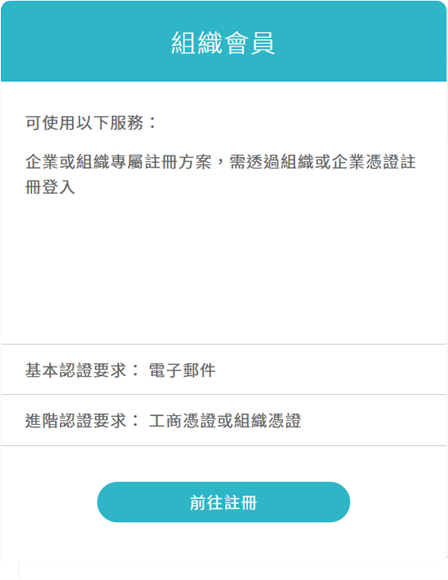 點選前往註冊
[Speaker Notes: 使用金質會員，前往註冊]
選擇台北通註冊方式
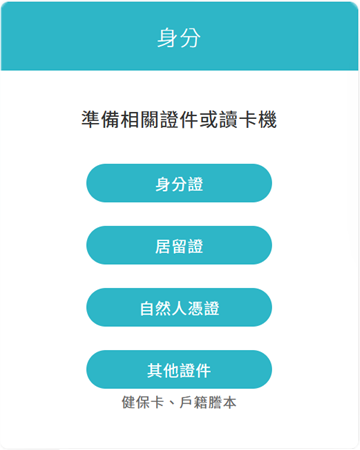 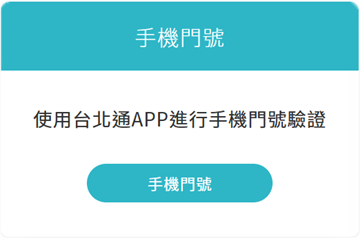 [Speaker Notes: 台北通有以下註冊方式
身分及手機門號]
身分註冊
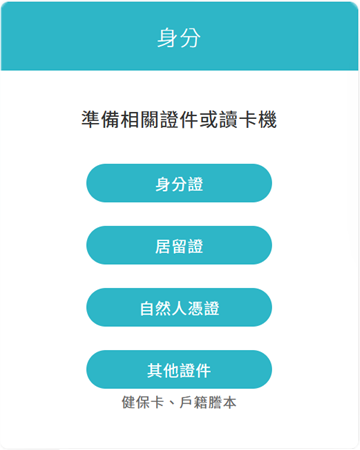 若為本國籍學生
使用身分證進行註冊即可
[Speaker Notes: 其中身分註冊可使用身分證、居留證、自然人憑證及其他證件
若為本國籍學生，使用身分證進行註冊即可]
身分證註冊（本國籍學生）
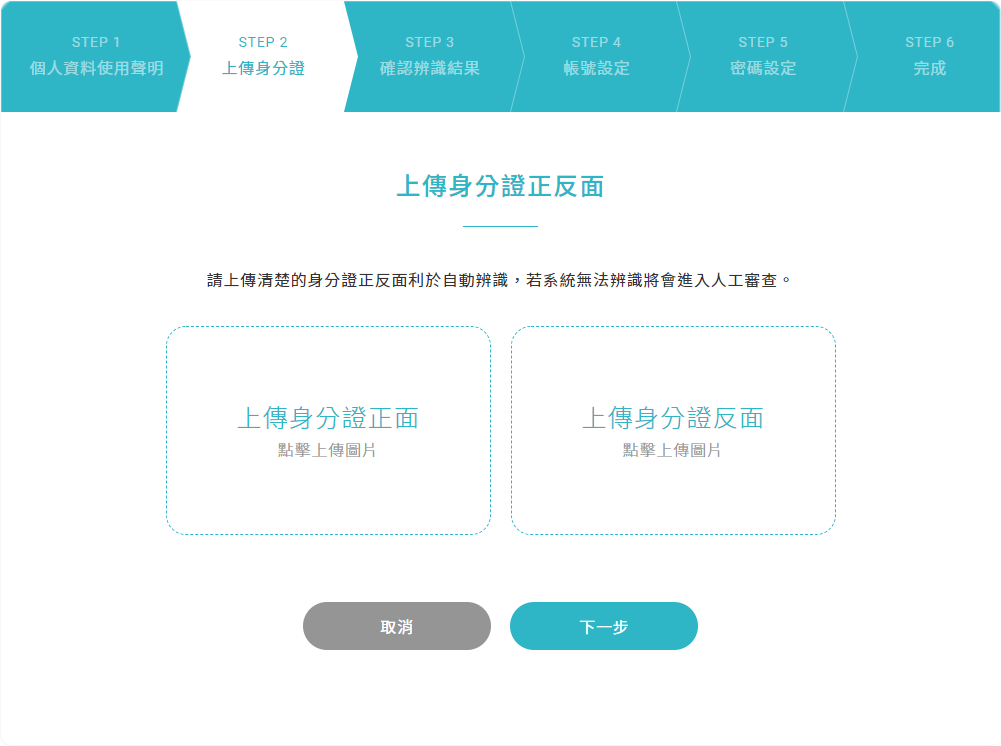 拍攝清楚的身分證正反面並上傳
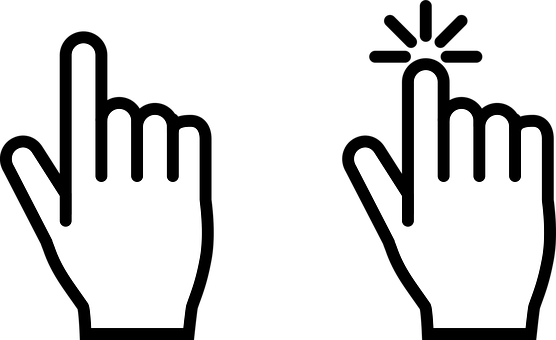 [Speaker Notes: 本國籍學生使用身分證進行註冊
請先同意個人資料使用聲明，並備妥您的身分證件
拍攝清楚的身分證正反面並上傳
上傳完成後，點選下一步進行帳號密碼設定，完成註冊]
身分註冊
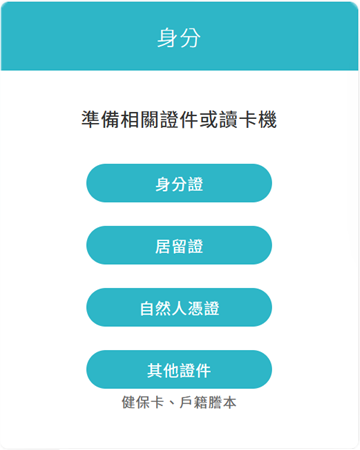 若為外籍生
請使用居留證進行註冊
[Speaker Notes: 若為外籍生，請使用居留證進行註冊]
居留證註冊（外籍生）
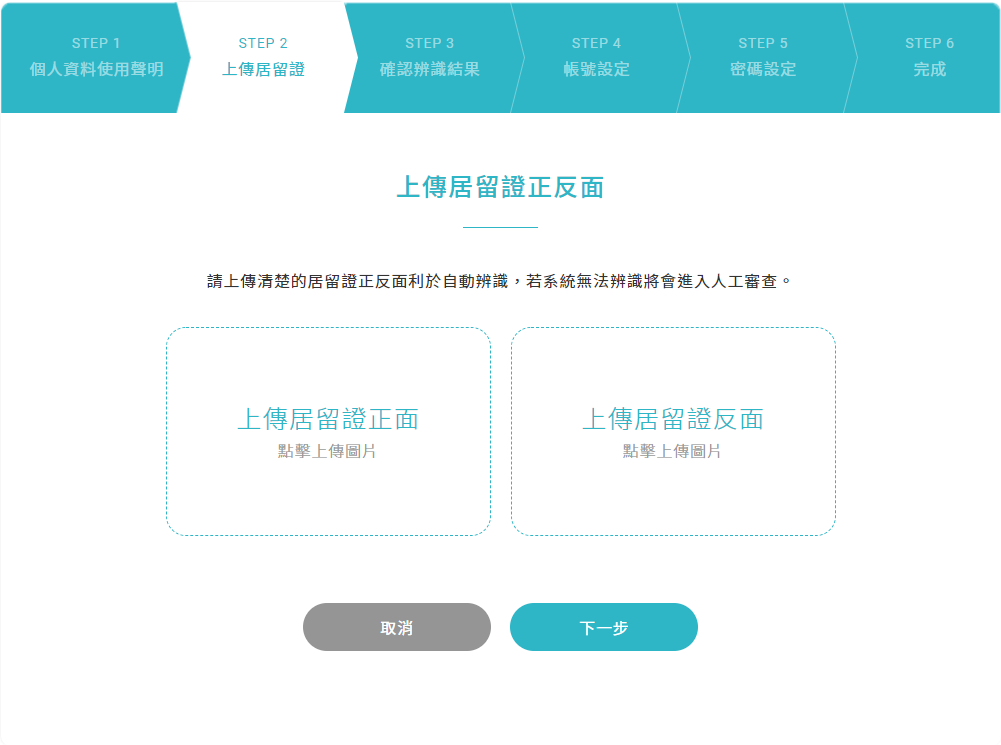 拍攝清楚的居留證正反面並上傳
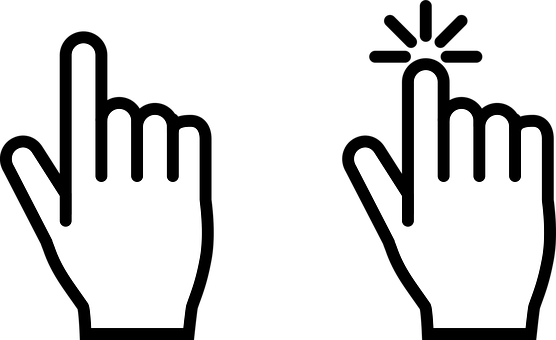 [Speaker Notes: 外籍生使用居留證進行註冊
請先同意個人資料使用聲明，並備妥您的居留證
拍攝清楚的居留證正反面並上傳
上傳完成後，點選下一步進行帳號密碼設定，完成註冊]
手機門號
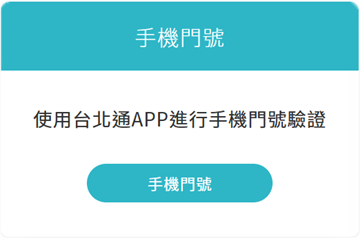 ※ 手機門號申請者需為學生本人，
若手機門號所有者為家長，請勿使用此方法註冊，否則證書名字會有誤
[Speaker Notes: 若使用手機門號進行註冊，請注意
手機門號申請者需為學生本人，若手機門號所有者為家長，請勿使用此方法註冊，否則證書名字會有誤]
註冊成功後回到『臺北e大數位學習網』進行登入
進入臺北e大數位學習網
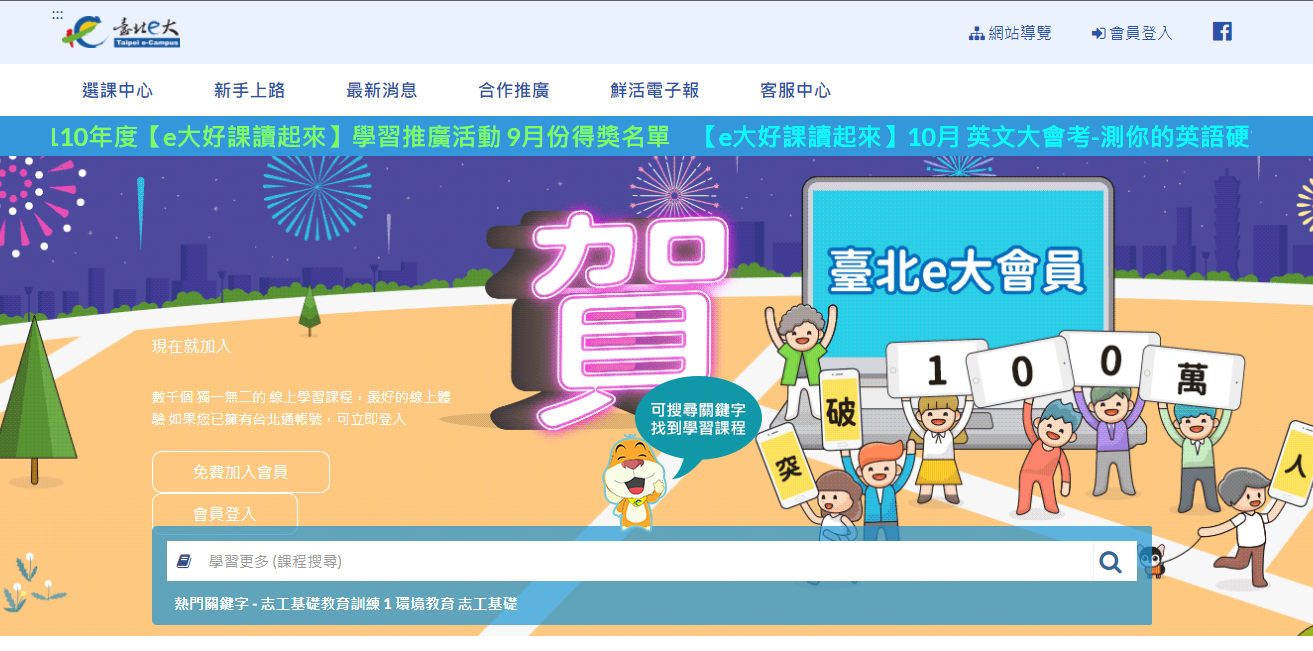 [Speaker Notes: 進入臺北e大數位學習網]
進入臺北e大數位學習網
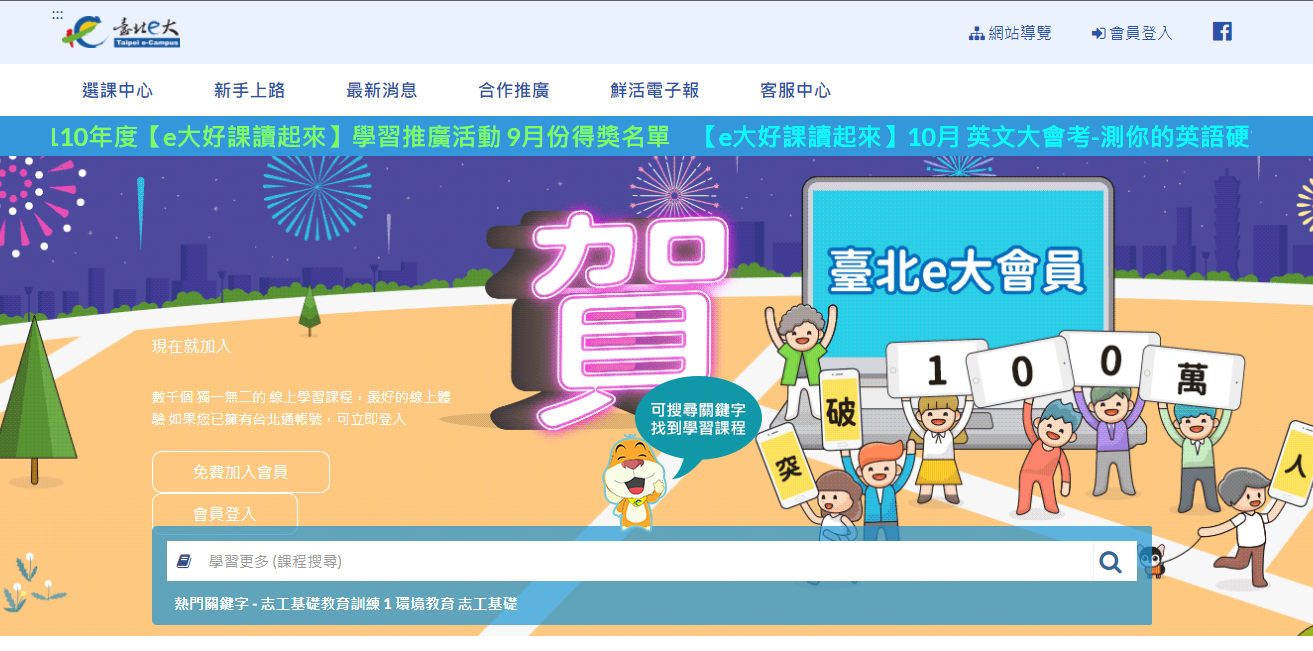 點選會員登入
[Speaker Notes: 點選會員登入]
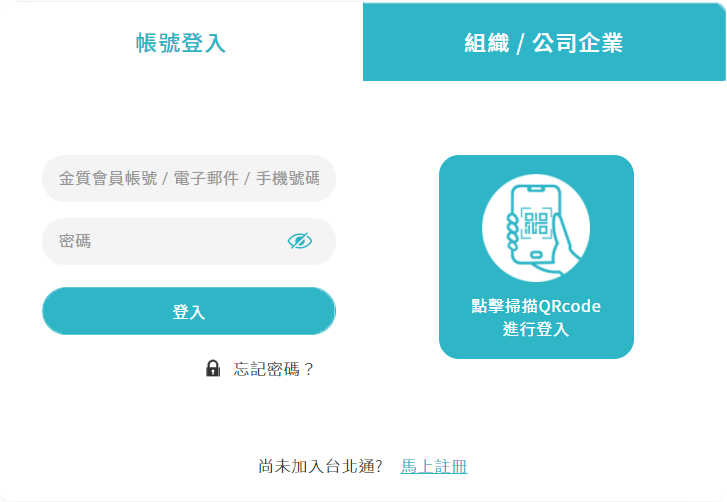 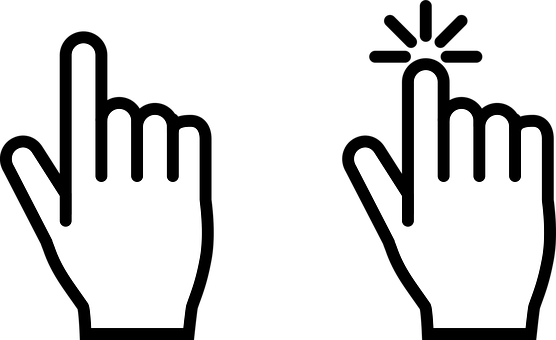 [Speaker Notes: 輸入您的台北e大會員帳號密碼
輸入完成後點選登入]
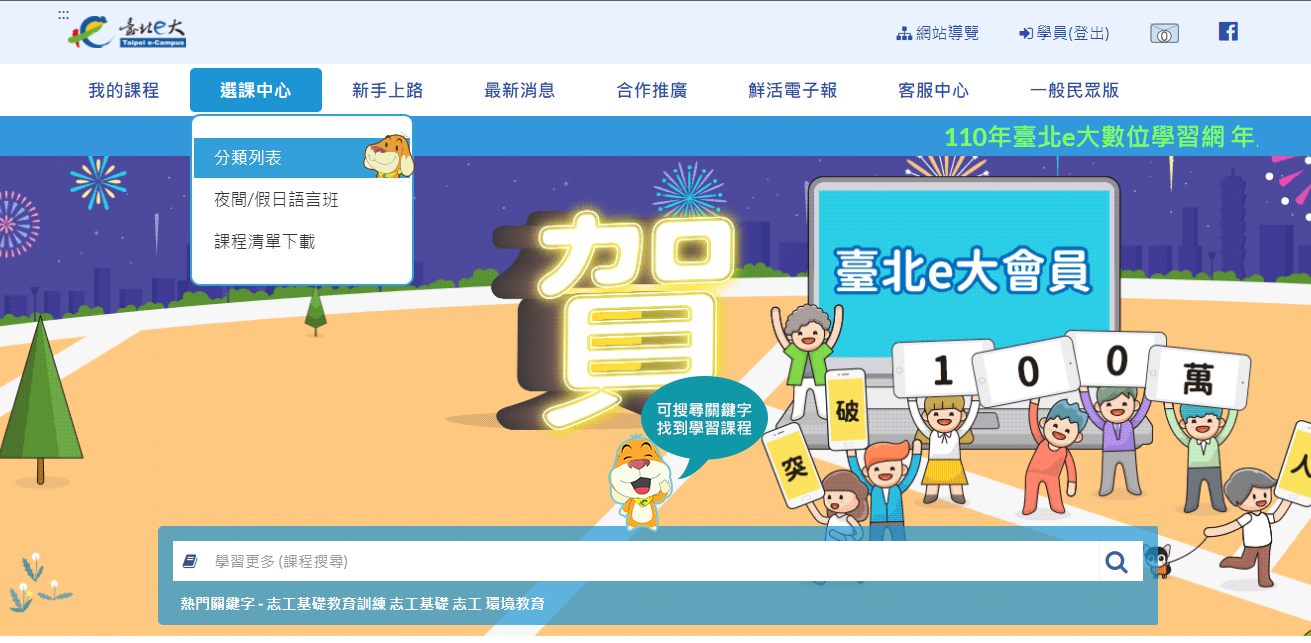 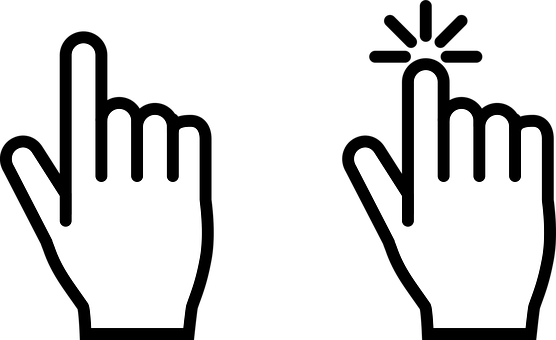 [Speaker Notes: 點選選課中心 分類列表]
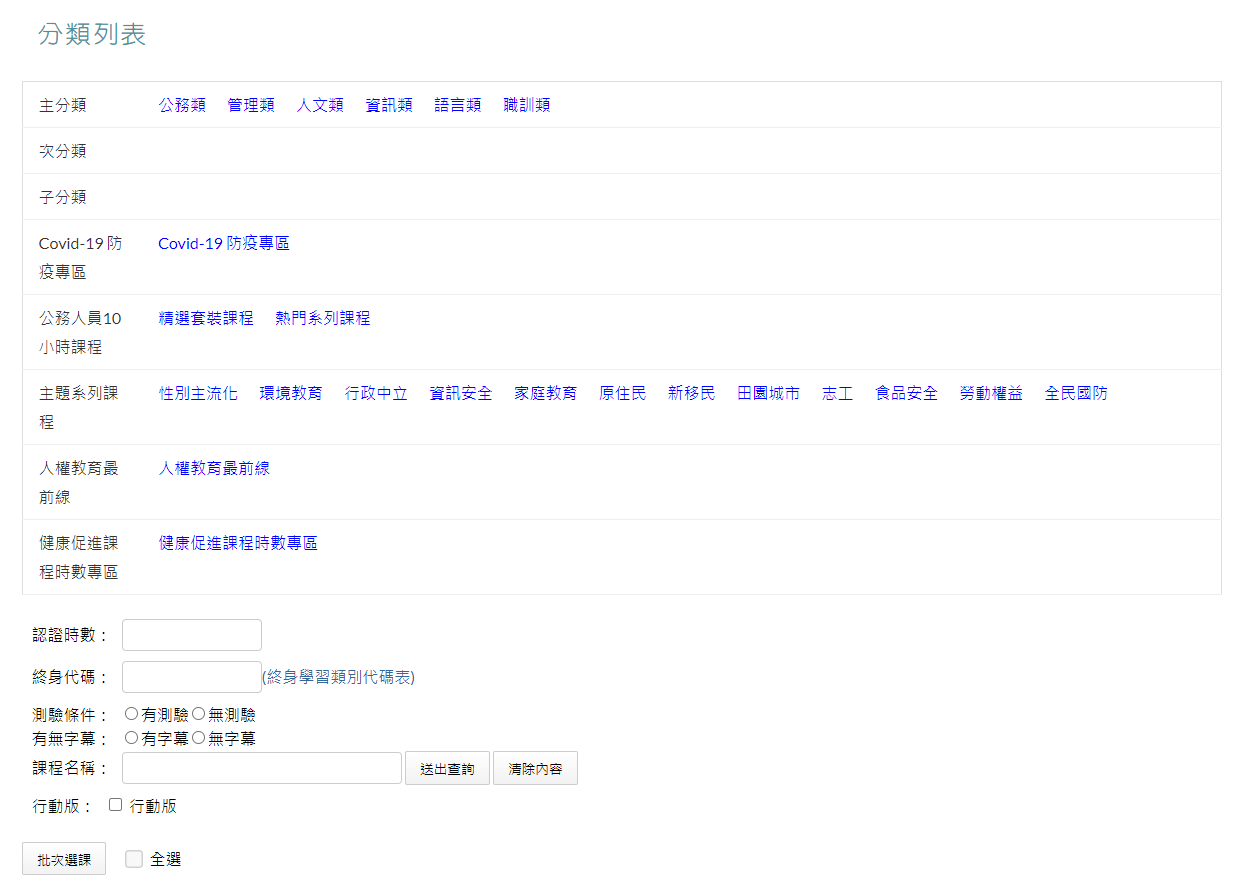 限四個主題系列課程
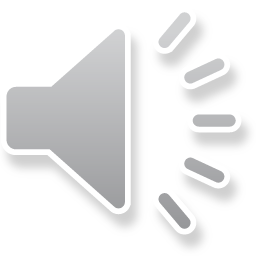 [Speaker Notes: 限上「性別主流化」、「環境教育」、「資訊安全」、「志工」四種主題系列課程]
特別注意
2門除外課程，時數不列，請勿選：(因上、下學期已上過該課程）
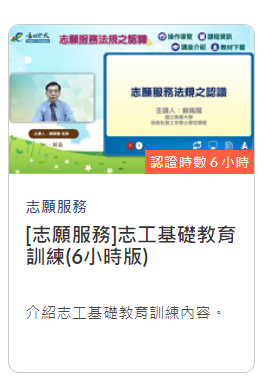 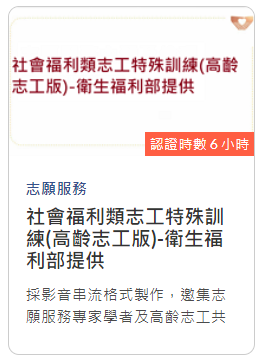 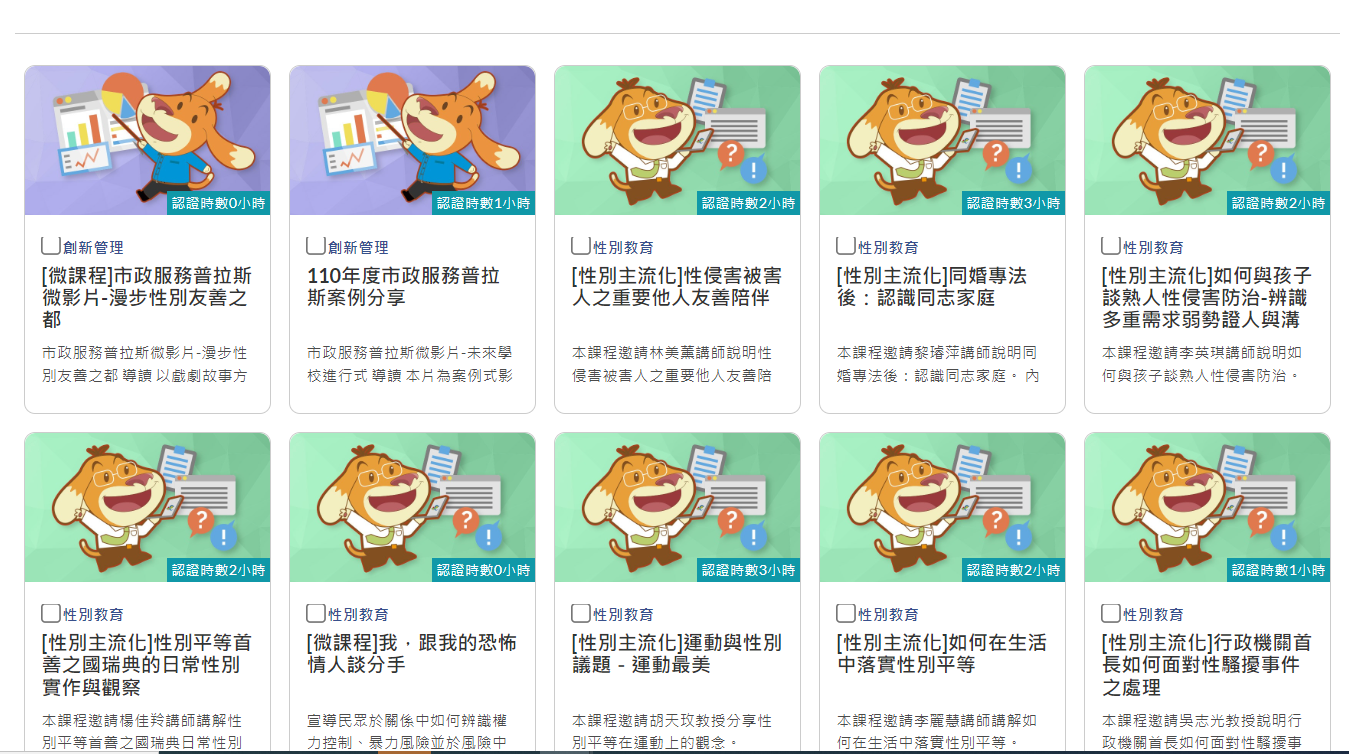 自行點選課程
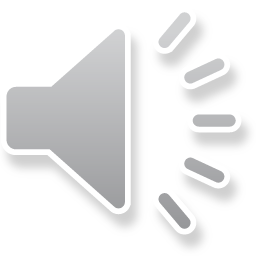 [Speaker Notes: 確認課程名稱後，往下滑，點選報名課程]
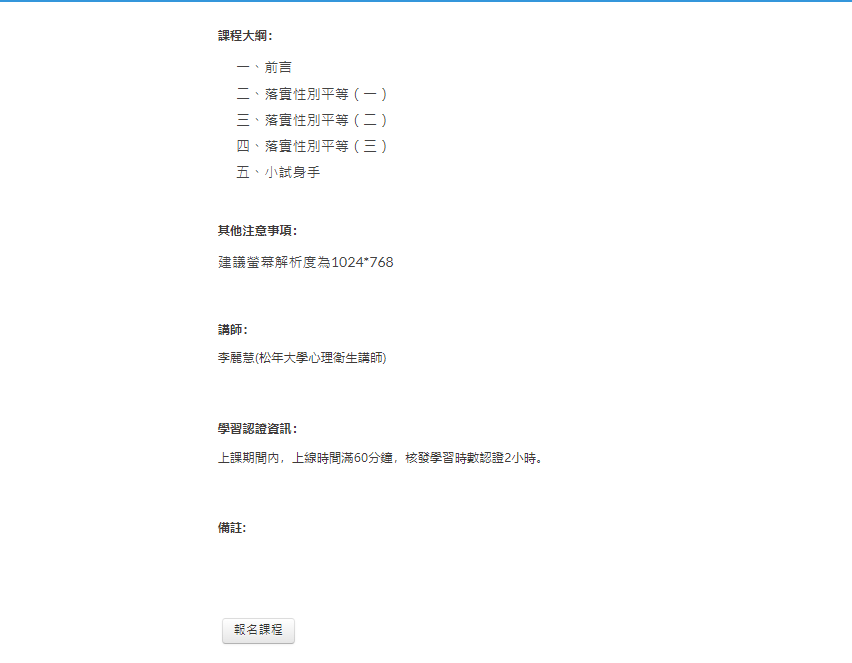 點選報名課程
[Speaker Notes: 確認課程名稱後，往下滑，點選報名課程]
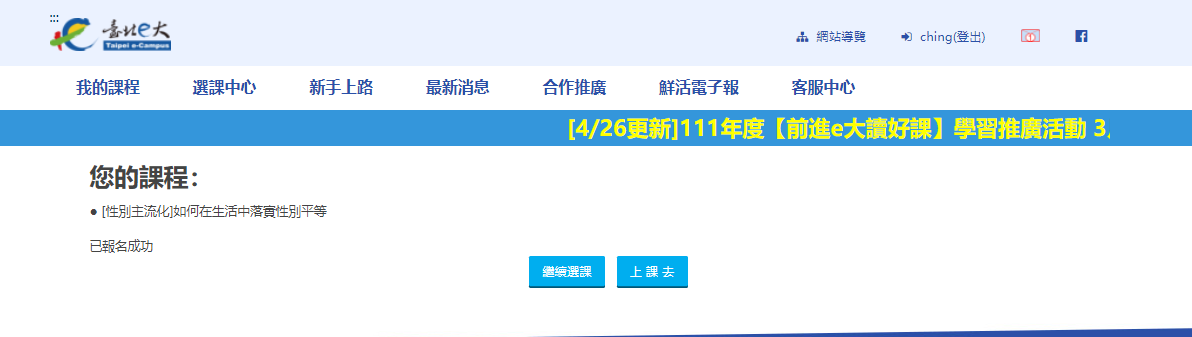 點選上課去
[Speaker Notes: 報名成功後，會顯示已報名成功
接著點選上課去]
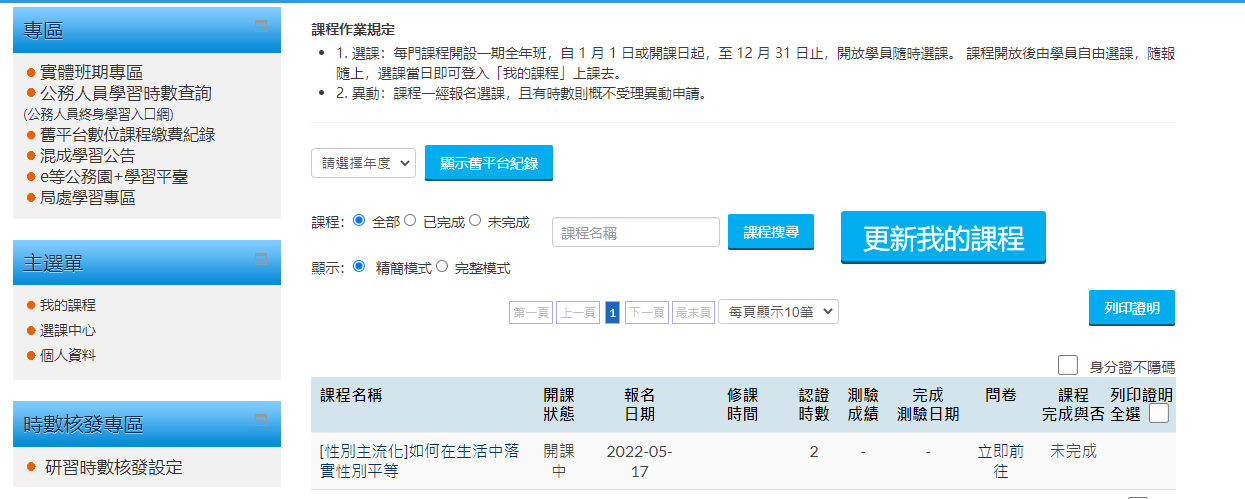 點選課程名稱，即可回到課程頁面繼續上課
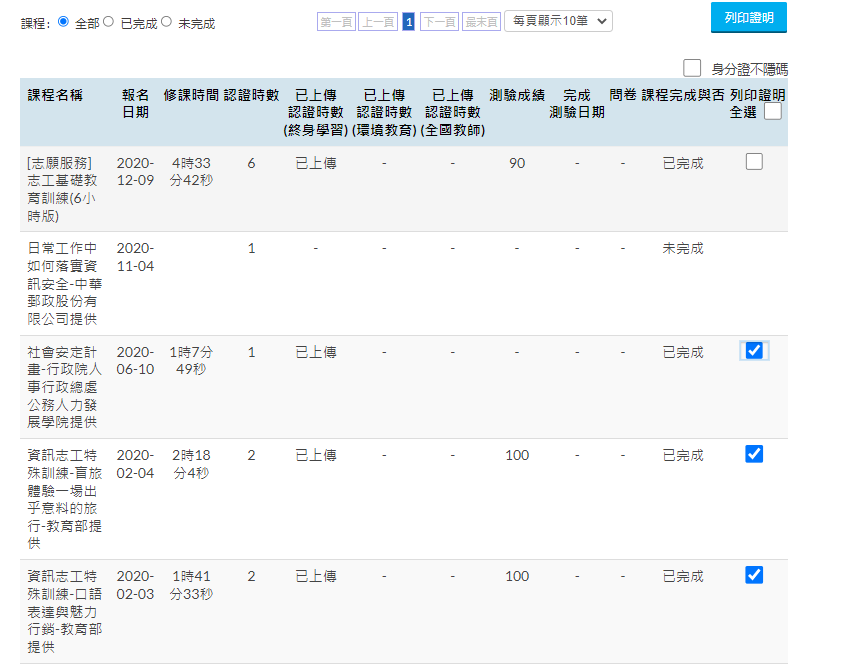 勾選課程列印(下載)證書
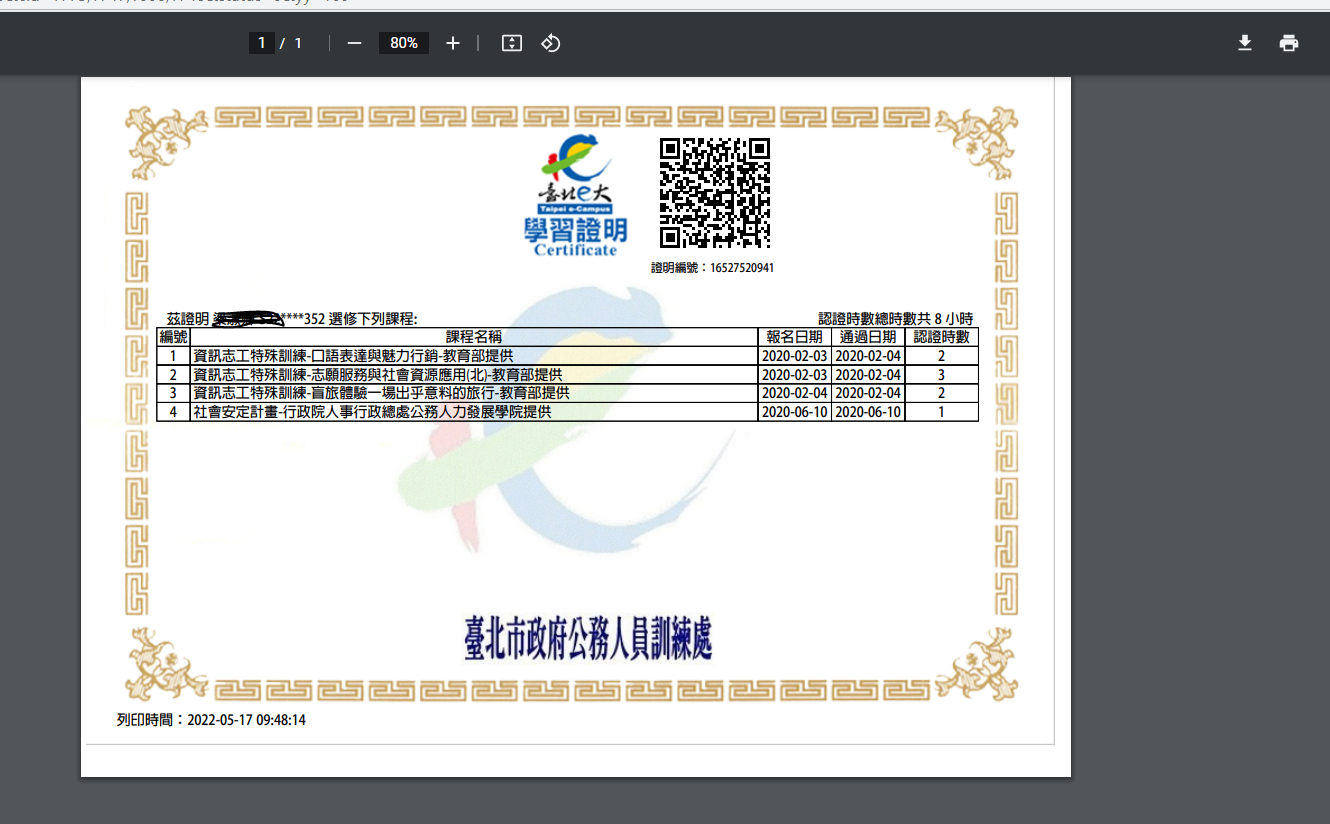 跳出證書視窗後
請點選下載（列印）保存證書）
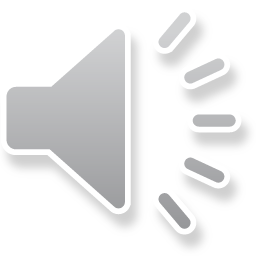 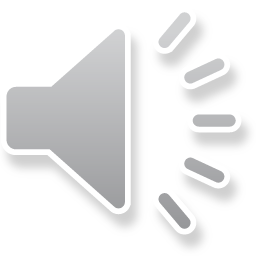 [Speaker Notes: 通過日期為第一次下載列印證書時間]
列印(下載）證書後請於規定時間內繳交證書
雲科大 服務學習組
謝謝觀賞